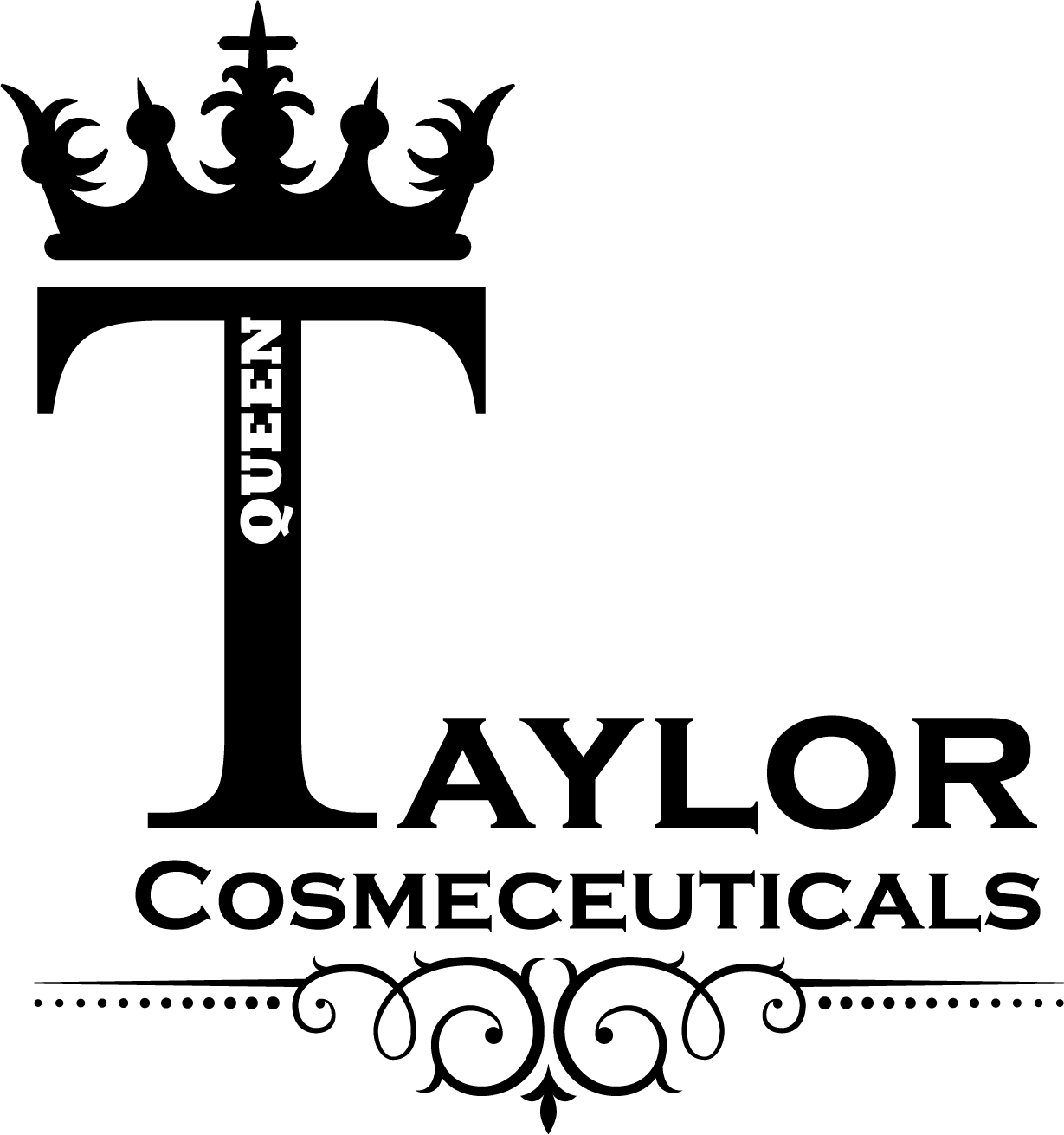 @queentaylorcos
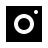 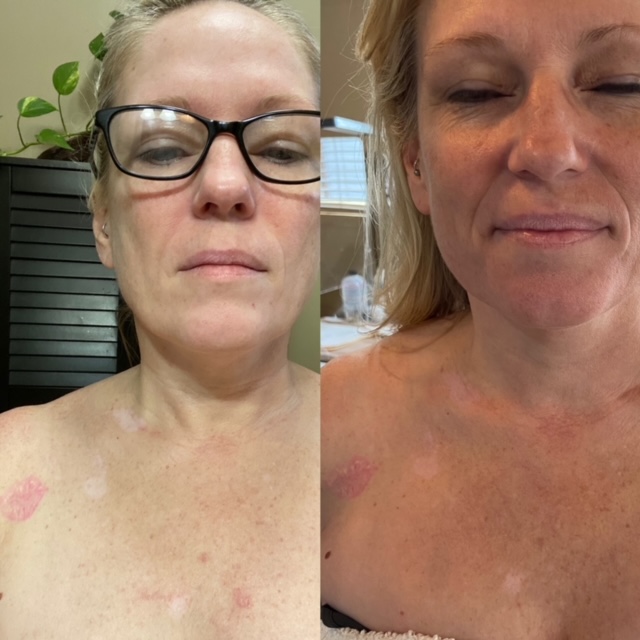 The Lady Is Using Copper Mist 
Had been using for approximately
 1 month 1-2 x a day
Has Vitiligo
Why it works: Copper is needed for every cell in the human body to make cells, hair, melanin...)
Copper mist is not for skin that is hyperpigmented it will make more pigment as you see here. If you are fighting hyperpigmentation use Antioxidant Gold Mist. Copper Mist is great to use on even skin for anti-aging.
Copper mist is producing pigment  and  filling in the vitiligo spots after just one month with pigment
Copper mist is stimulating the skin to make more pigment and the skin is getting darker.
Make sure the skin has vitiligo and not Tinea versicolor/sunspots- which is know as sunspots this is a fundus or a yeast that attacks the melanocyte cells if the client has this use Silver mist
                      Photo Credit by Brenda Gianangeli
--The man- is using Copper Mist
Feb 5 to March 11
 He complained of being all white in his beard. 
Not quite one 6 weeks using the Cooper Mist once a day
( Notice his skin hair color and eye color is darker too, this is because copper is needed for every cell in the human body to make cells, hair, melanin...) He is even starting to look younger just after a month- getting that twinkle in his eye, skin tightening and so on. This is because copper speeds up cell renewal. Copper is necessary in melanin production, so its making is skin tone darker as well as his eye color and hair. As for the grey hair there are tons of studies that support copper in reversing grey hairs.

                          Photo credit by Brenda Gianangeli
Before- Eczema- Client is seeing a Dermatologist

  After- Using Balancing Silver Mist for 1 week

 Photo Credit: Tiffany Bowen- Esthetician
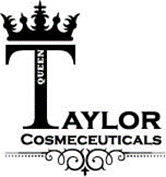 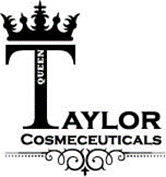 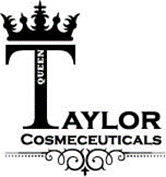 Sometimes inexpensive and homemade products offer harsh ph.'s to the skin. A very good  example: ZEST soap ZEST soap  has a pH of 14 on the pH scale meaning it is 1 billion times more alkaline than the skin, the skin tries to return to its normal pH  at or around 5 within 30 minutes of being taken outside of it. This over time is harmful to the skin. This is not the only client I see like this. I have at least 30 or 35 photos from products like these or when people make homemade products and don't balance the pH correctly.

The client in the photo below was using the product, the ordinary Mandelic peel and pre and post support products. The client  contracted a contact type dermatitis. The solution: Discontinued product cool water washes to return the skin to its pH and rebalance the pH. I used the Calming & Soothing facial protocol- you will see this on our Qt Menu ( this is indirect high frequency and is the key to ridding the body of erythema/redness)  
I used these key Queen Taylor products below with high frequency to resolve most of the redness from the skin.
Clarifying cleanser
Silver  Mist 
Balancing cleanser
Gold Mist
Royale Oil 400 MG CBD W/ Indirect High Frequency
Silver Mist
Detox Masque blended with silver mist
Gold Mist
Chocolate Antioxidant Masque
Silver Mist
Hydro-balance 
Hydrate

Post Care: Balancing Cleanser, Silver Mist, Hydrate, Hydro-balance
Before – Psoriasis

After - Using Balancing Silver Mist
For 1-day
                                                                                                            
 Photo Credit: Shonte Sanders- Esthetician
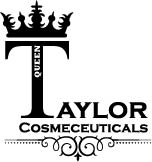 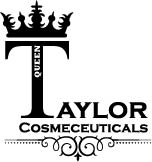 Brightening & Lightening 
 Multi-Acid Medi-Peel 1.0
1st photo was taken Feb 8th day of peel
2nd photo was Feb 23rd day 15 of peel
3rd photo was taken on March 9th day 31 
She has no make up on, just lip gloss and magnetic lashes no foundation. 
She is still using product. 
Its important to continue to use once the peeling is complete.
            
              Photo Credit: Queen Taylor Cosmeceuticals
Brightening & Lightening Multi-Acid Medical Peel 1.0 pH 3 Layers 
Day 1 after Peel  
Day 3 After Peel     
  Day 10 After Peel
 
Photo Credit: Queen Taylor Cosmeceuticals
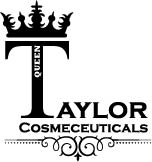 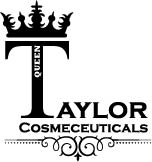 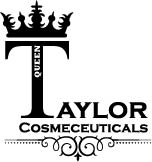 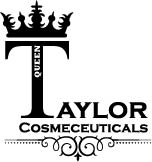 Brightening & Lightening  Multi-Acid Medical Peel 1.0 pH 5 Layers
Day 3  After Peel   
Day 5 After Peel     
Day 9 After Peel

Photo Credit: Queen Taylor Cosmeceuticals
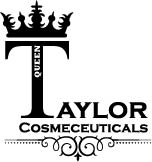 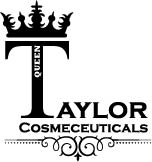 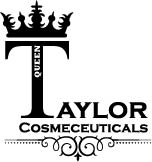 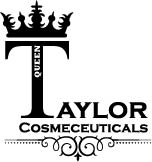 Rejuvenate 25% TCA Medi Peel 1.0 pH  1 Layer 

Photo # 1: Before Peel

Photo #2: Before Peel

Photo # 3: Under Woods Lamp photo

Photo # 4: Under Woods Lamp B & W photo

Photo # 5: Day 10 After Peel

Photo Credit: Queen Taylor Cosmeceuticals
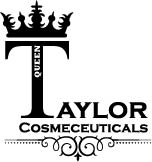 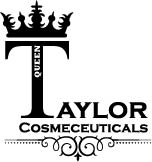 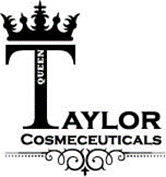 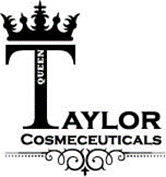 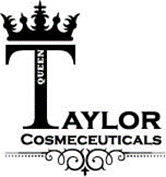 Client has is moderately aged, with mostly skin laxity being signs of problematic aging.  
Client received Brightening and Lightening multi-acid peel 2 layers to her face and neck. First photo is day 1. Second photo is two weeks later after peeling is complete.

               Photo Credit: Queen Taylor Cosmeceuticals
Day1                Day 14
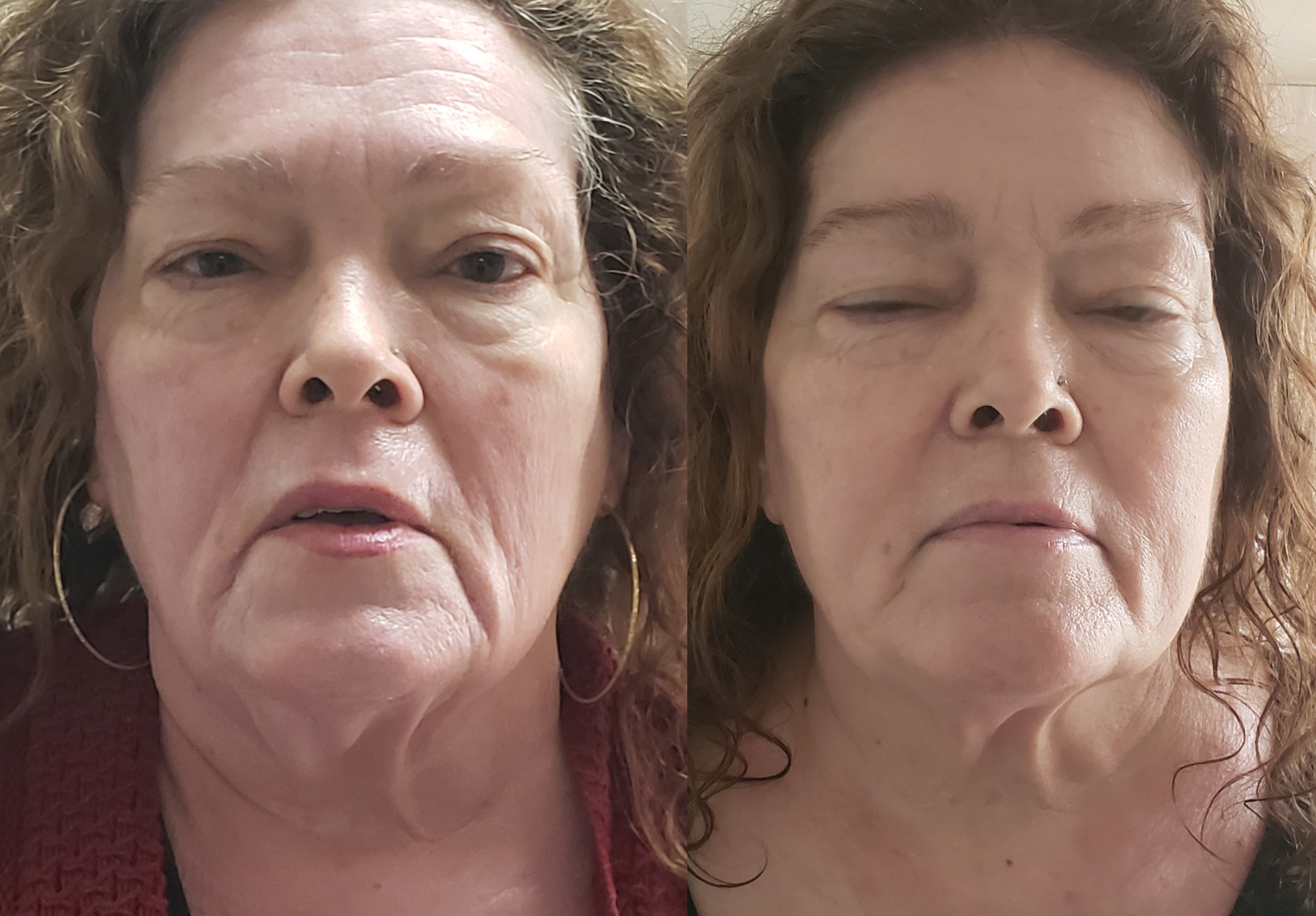 Client has been using QT product line prior to Revive Peel 

Photo #1: After 1st  Revive Peel

Photo Credit: Sheryl Fluegeman
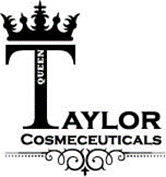 Client has PIH & PIE+ Post Inflammatory Hyperpigmentation, client started a sun block and tyronaise inhibitor regime two weeks prior to the peel. She received Queen Taylor Cosmeceuticals Brightening & Lightening Multi-Acid Peel. The first photo is Day 1 The 2nd photo is day 10 client received two coats and peeled for approx. 5-6 days                                                                         Photo Credit- Queen Taylor Cosmeceuticals
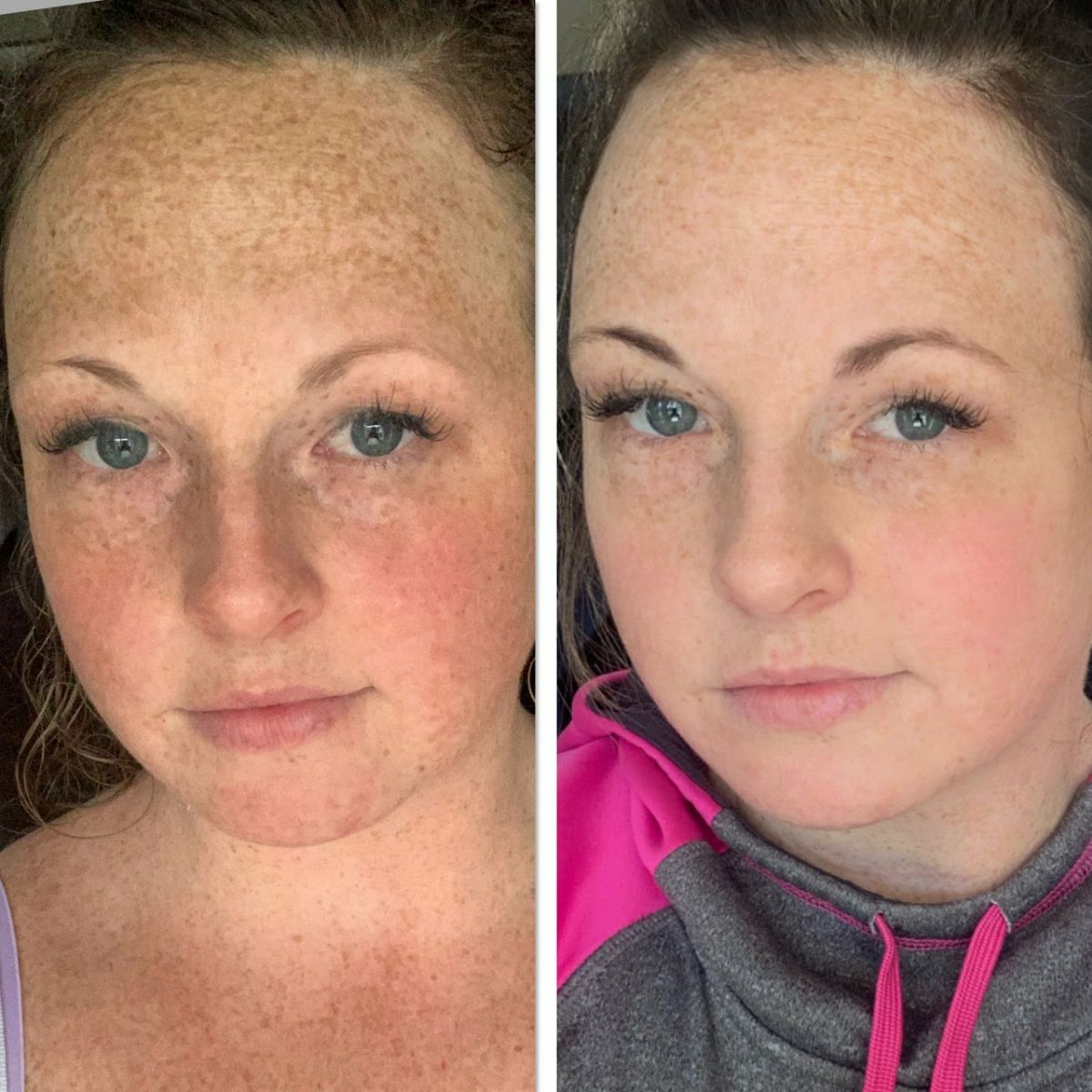 Brightening & Lightening Multi-Acid Medical Peel 1.0 pH 2 Layers 
Day 1 after Peel  
Day 15 After Peel
 
Photo Credit: Queen Taylor Cosmeceuticals
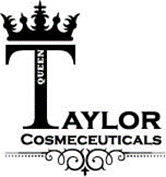 Revive Peel is our Esthetician Peel 30% Glycolic Acid @ 3.0 pH

Sold in a series of four weekly treatments.

Photo #2: Before, Third Revive Peel

Photo Credit: Sheryl Fluegeman
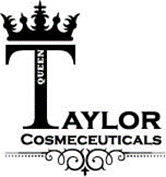 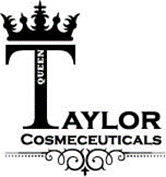 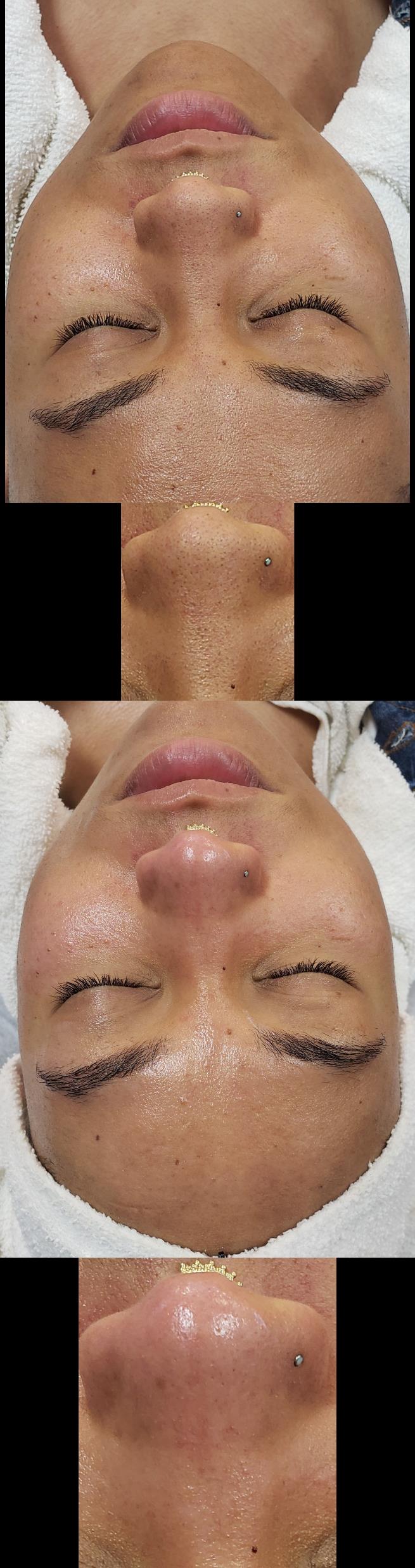 After Deep Cleansing